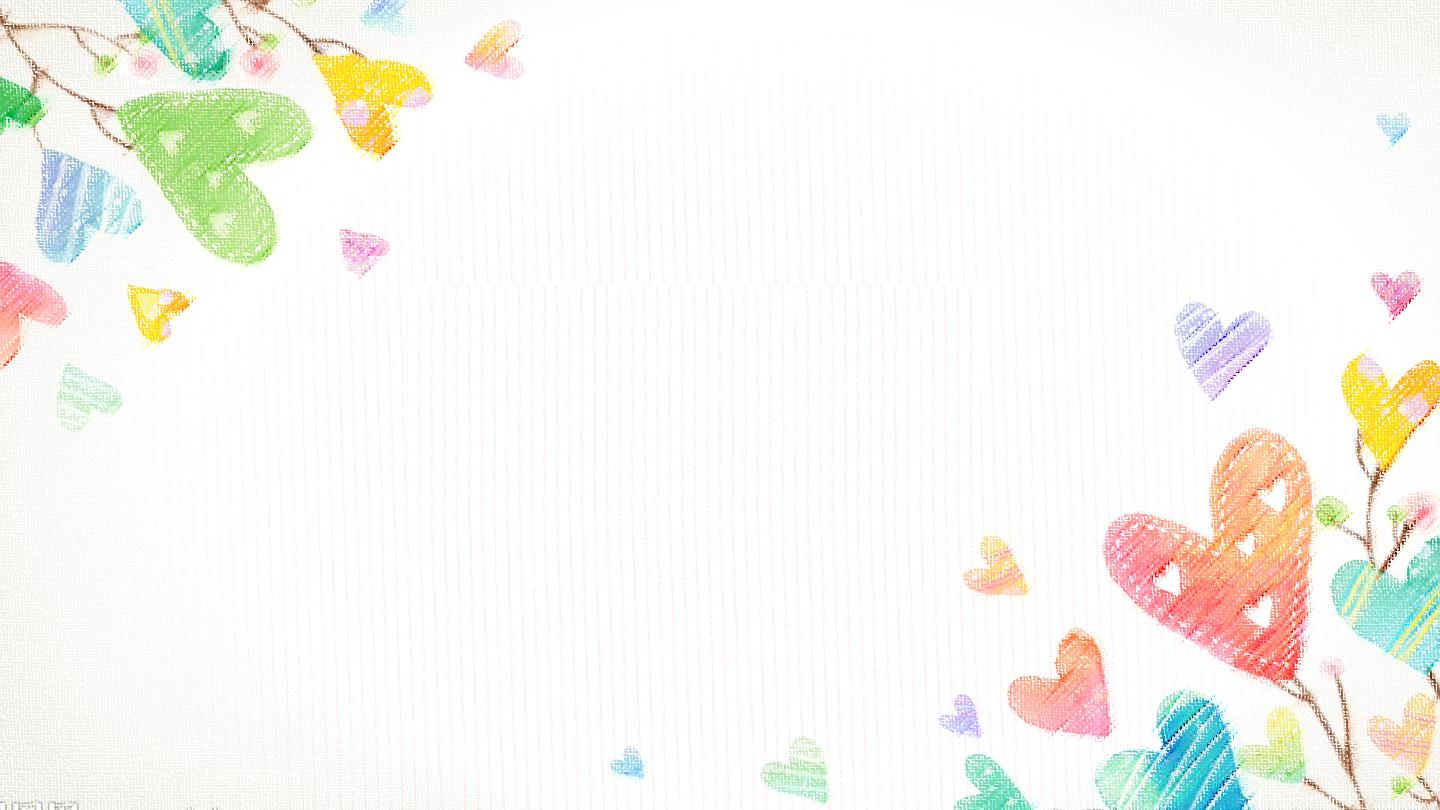 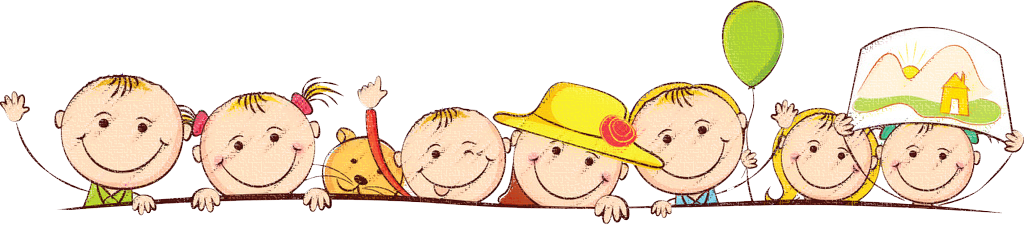 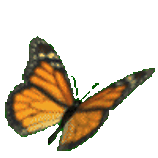 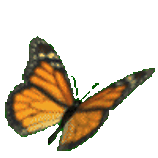 Chào mừng các em 
đến với tiết Toán
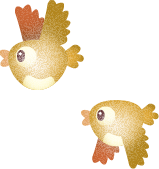 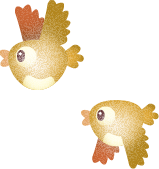 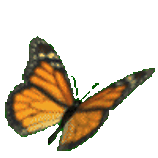 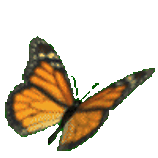 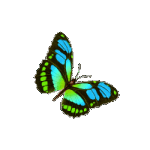 CHỦ ĐỀ 7
ÔN TẬP HỌC KÌ 1
BÀI 35: ÔN TẬP ĐO LƯỜNG
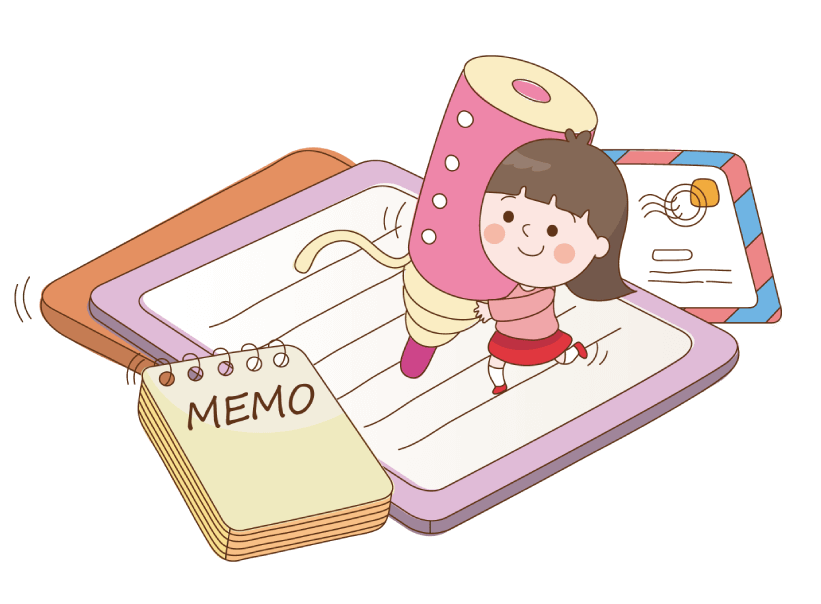 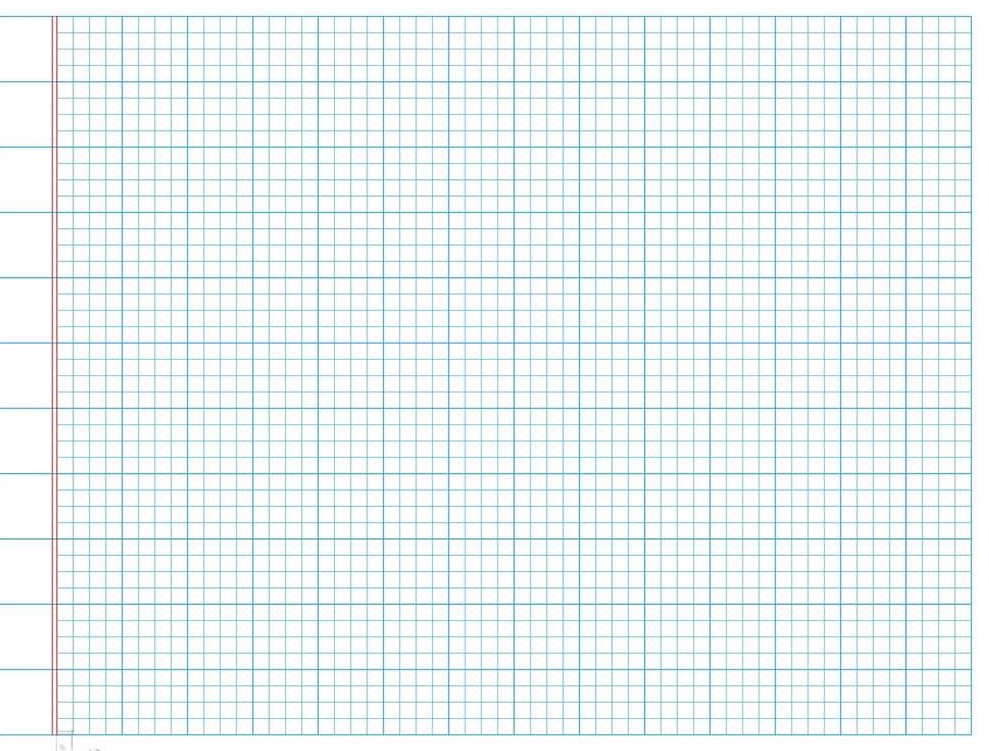 Thứ Tư ngày 3 tháng 1 năm 2024
Toán
Vở Toán
Sách Toán:  tr133
Luyện tập ( tiết 2 )
Có hai bình chứa đầy nước. Bạn Mai đã rót hết nước ở bình A sang đầy các ca 1l thì được 8 ca, rót hết nước ở bình B sang đầy các ca 1l thì được 5 ca.
1
Số  ?
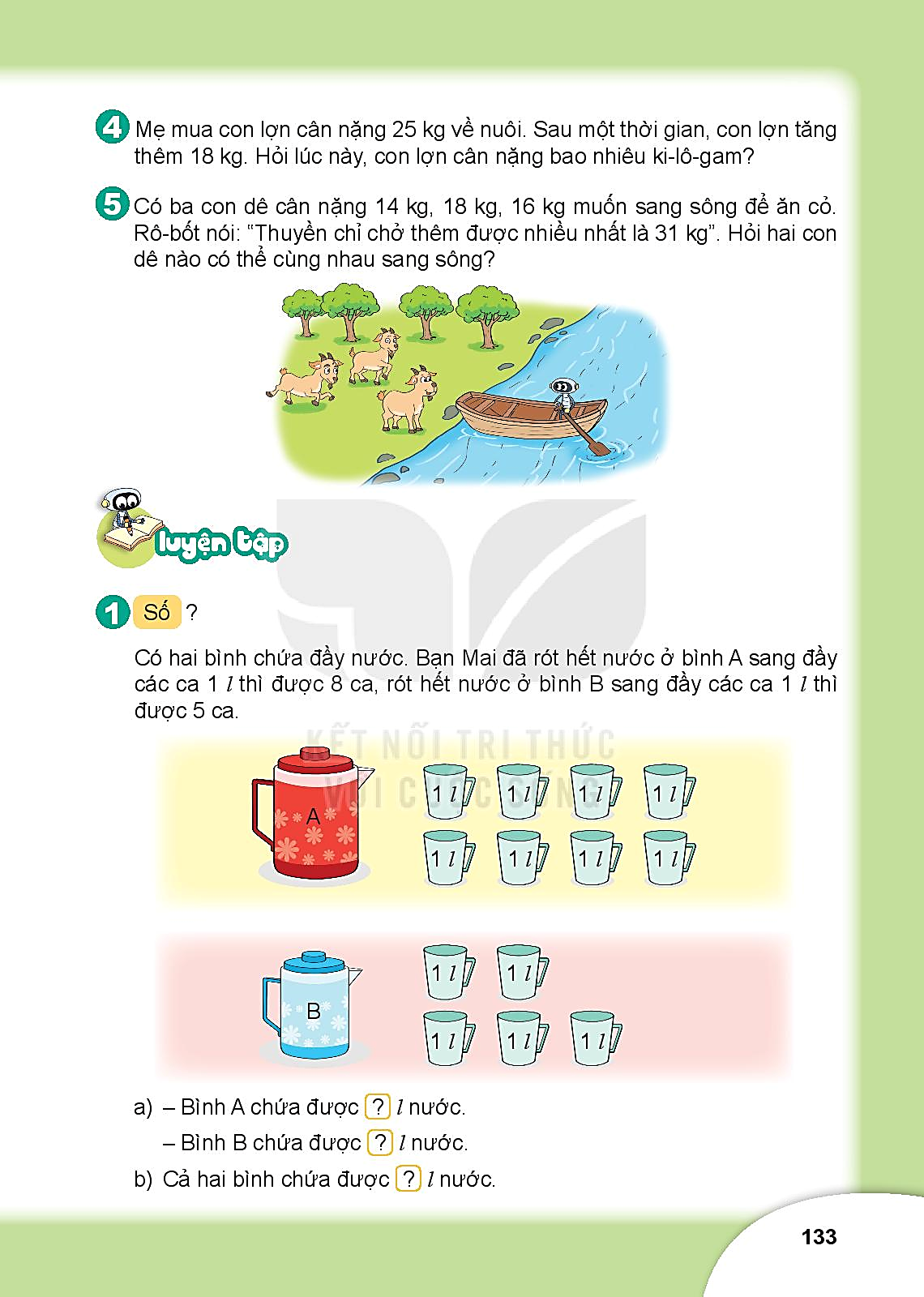 a) Bình A chứa được        l nước.
    Bình B chứa được        l nước.
b) Cả hai bình chứa được        l nước
?
8
?
5
?
13
a)


b)
25 l + 8 l = 33 l
33 l – 8 l = 25 l
33 l – 25 l = 8 l
44 l + 19 l = 63 l
63 l – 44 l = 19 l
63 l – 19 l = 44 l
2
Tính
15 l + 8 l + 30 l
=  23 l + 30 l
=  53 l
42 l - 7 l + 16 l
=  35 l + 16 l
=  51 l
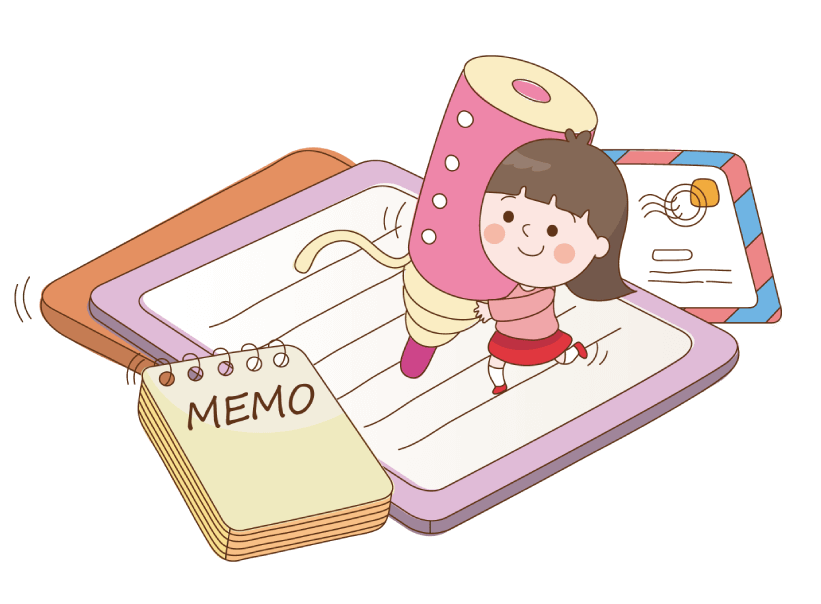 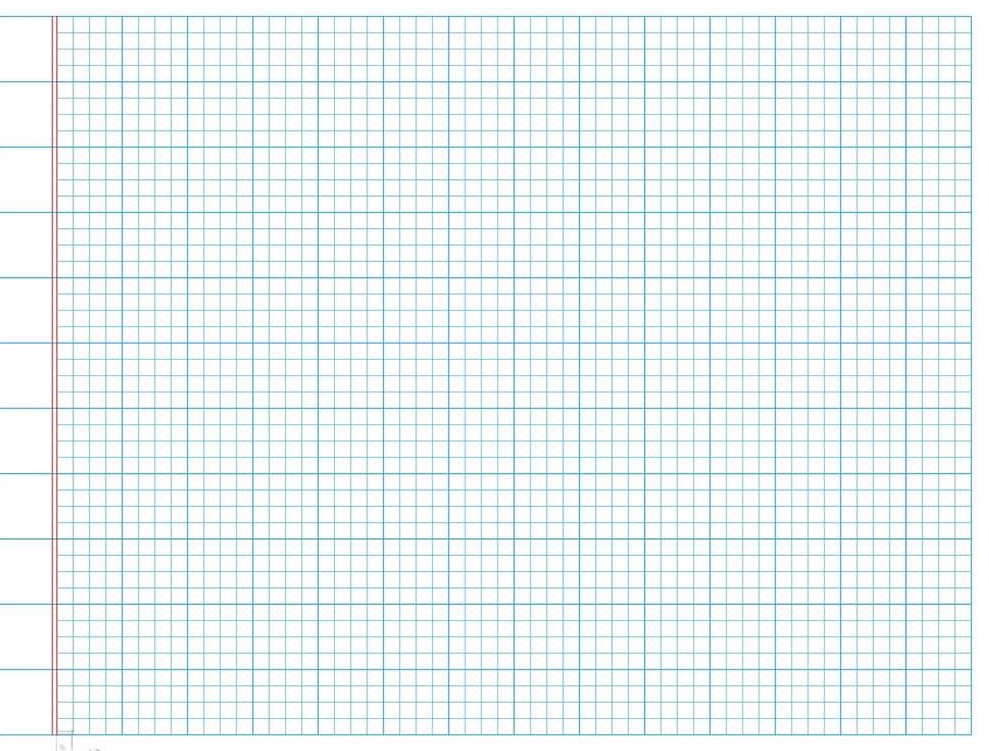 Thứ tư ngày 5 tháng 1 năm 2021
Toán
Vở Toán
Sách Toán:  tr134
Luyện tập ( tiết 2)
Bài 2 ( tr 134 )
b) 15l  +  8l  + 30l         42l -  7l   + 16l
35l
+ 16l
+ 30l
23l
= ……                      =  …..
53l
51l
=  ……                      =  …..
3
Chọn câu trả lời đúng:
Trong thùng có 15 lít nước. Múc hết nước từ thùng rót và đầy các can. Có thể rót vào ba can nào trong các phương án sau?
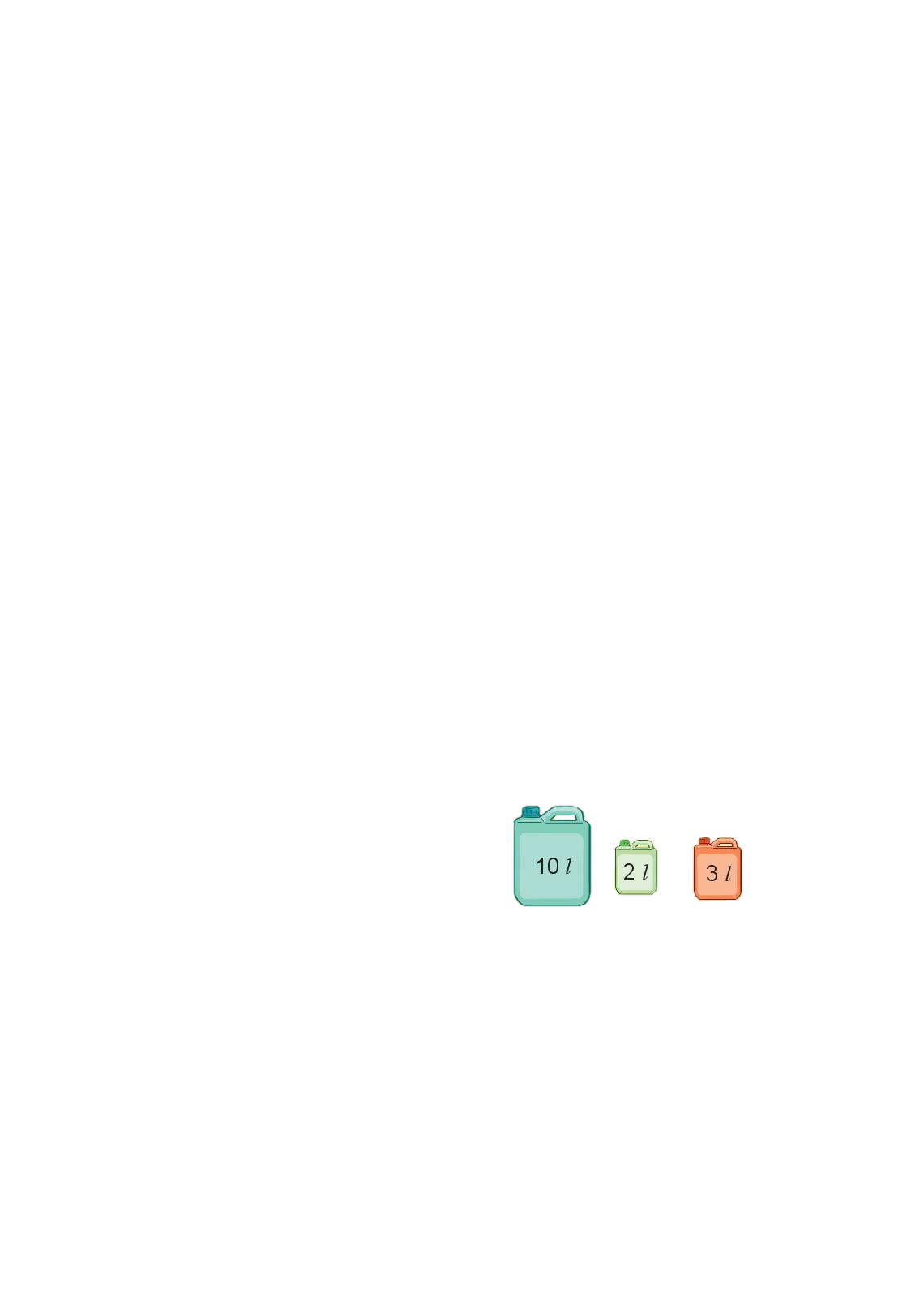 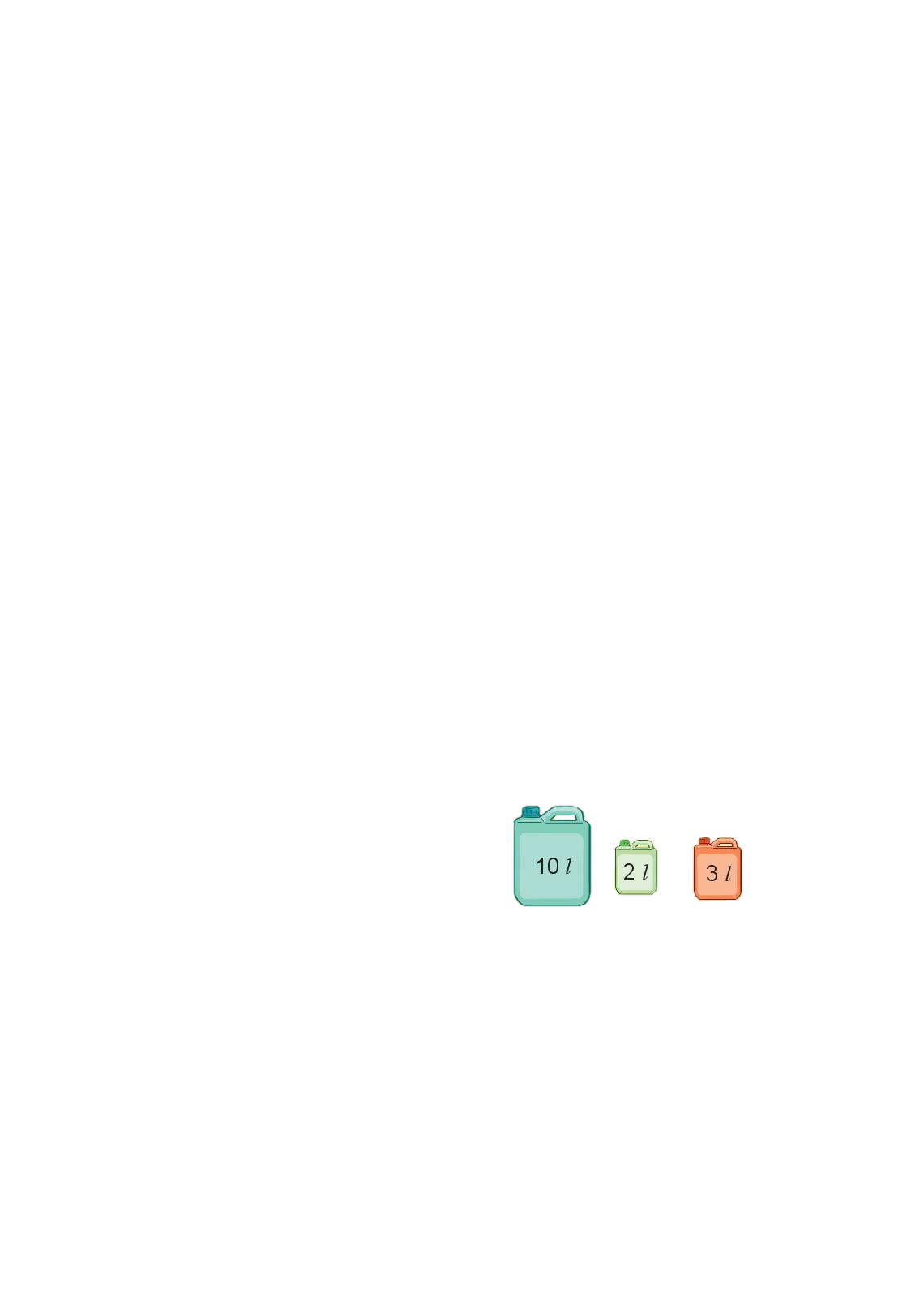 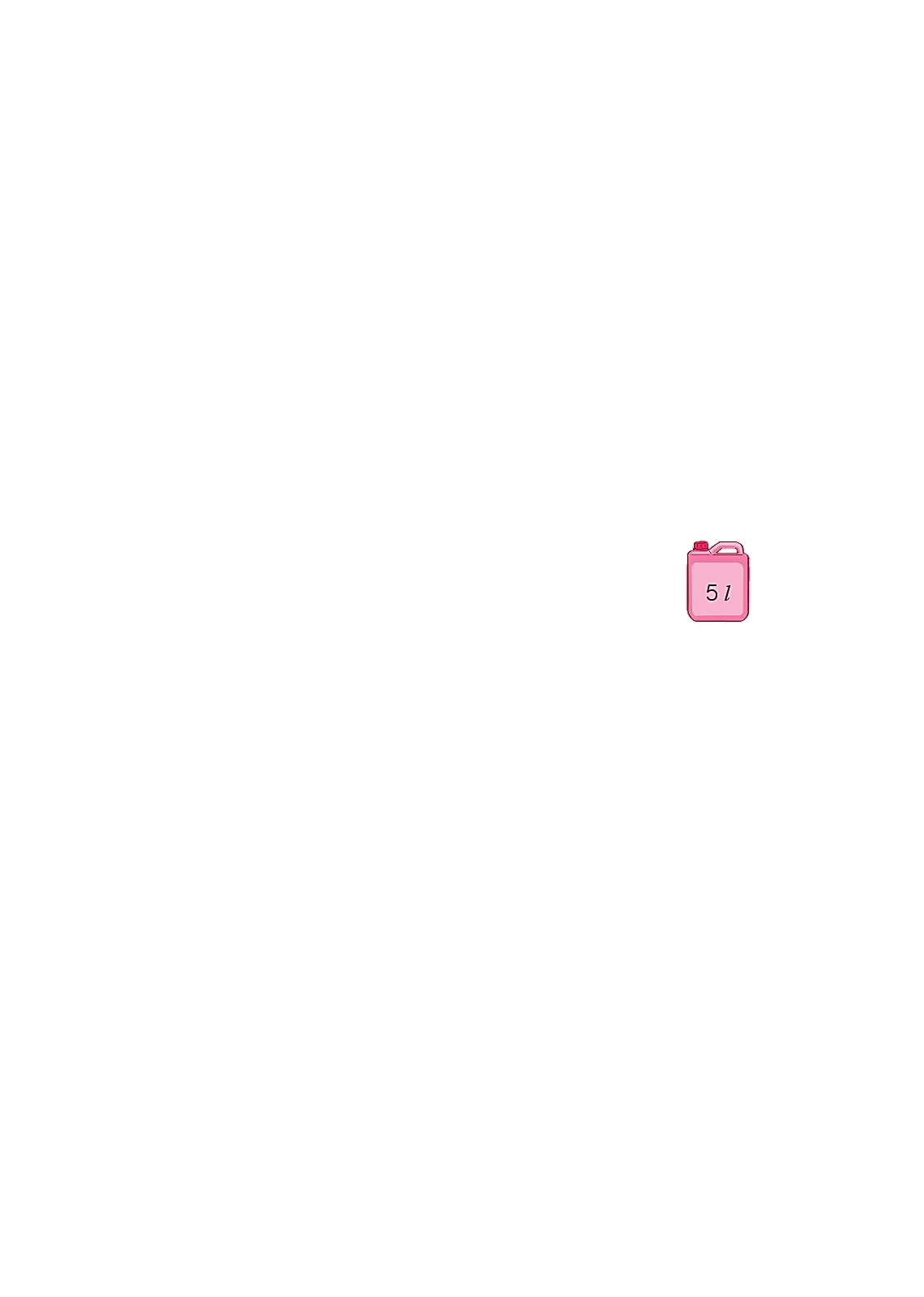 A.


B.


C.
+
+
=
18 l
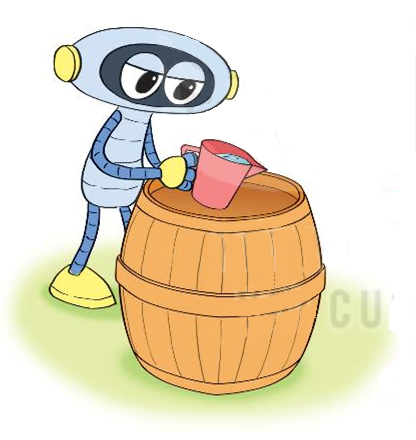 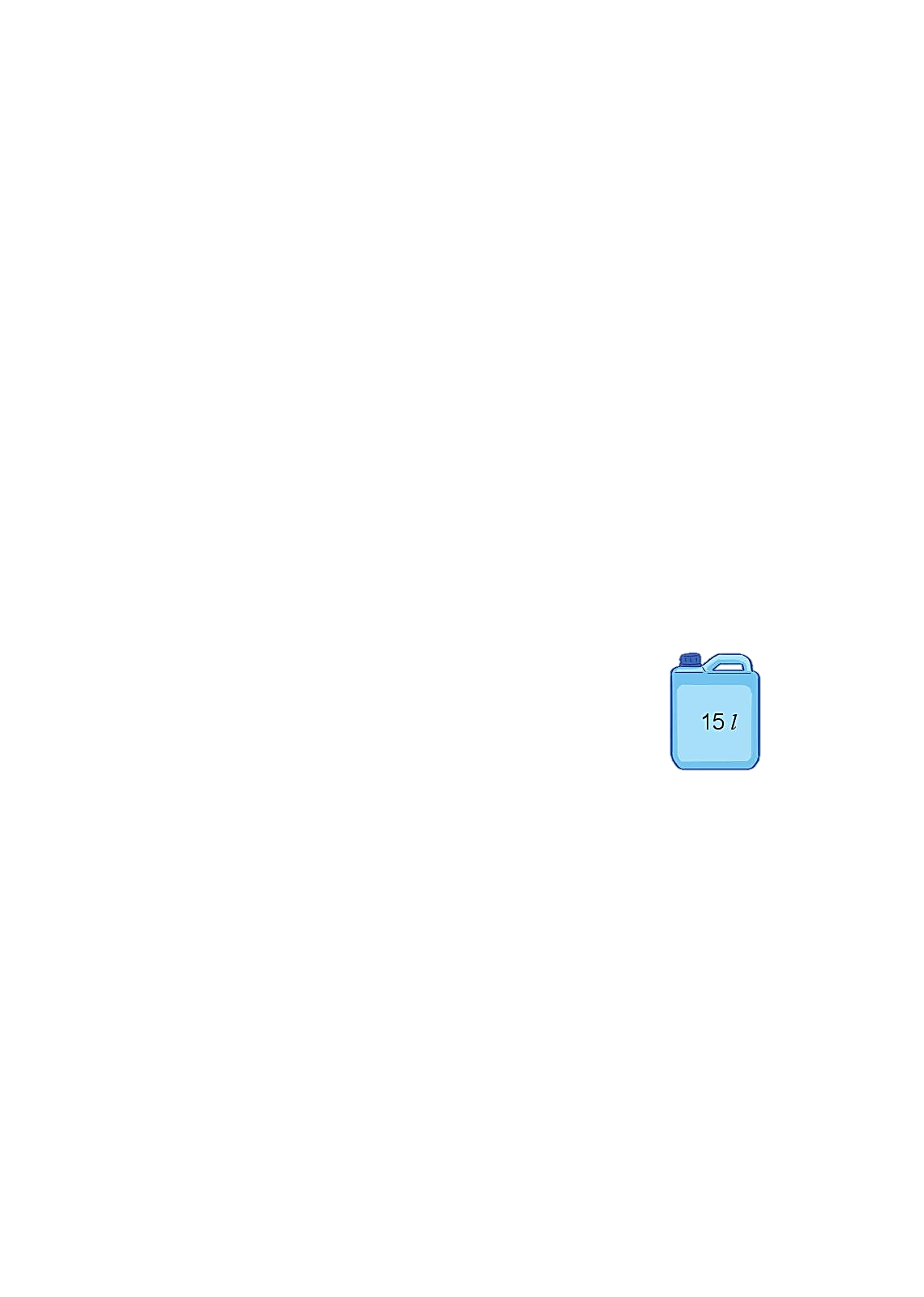 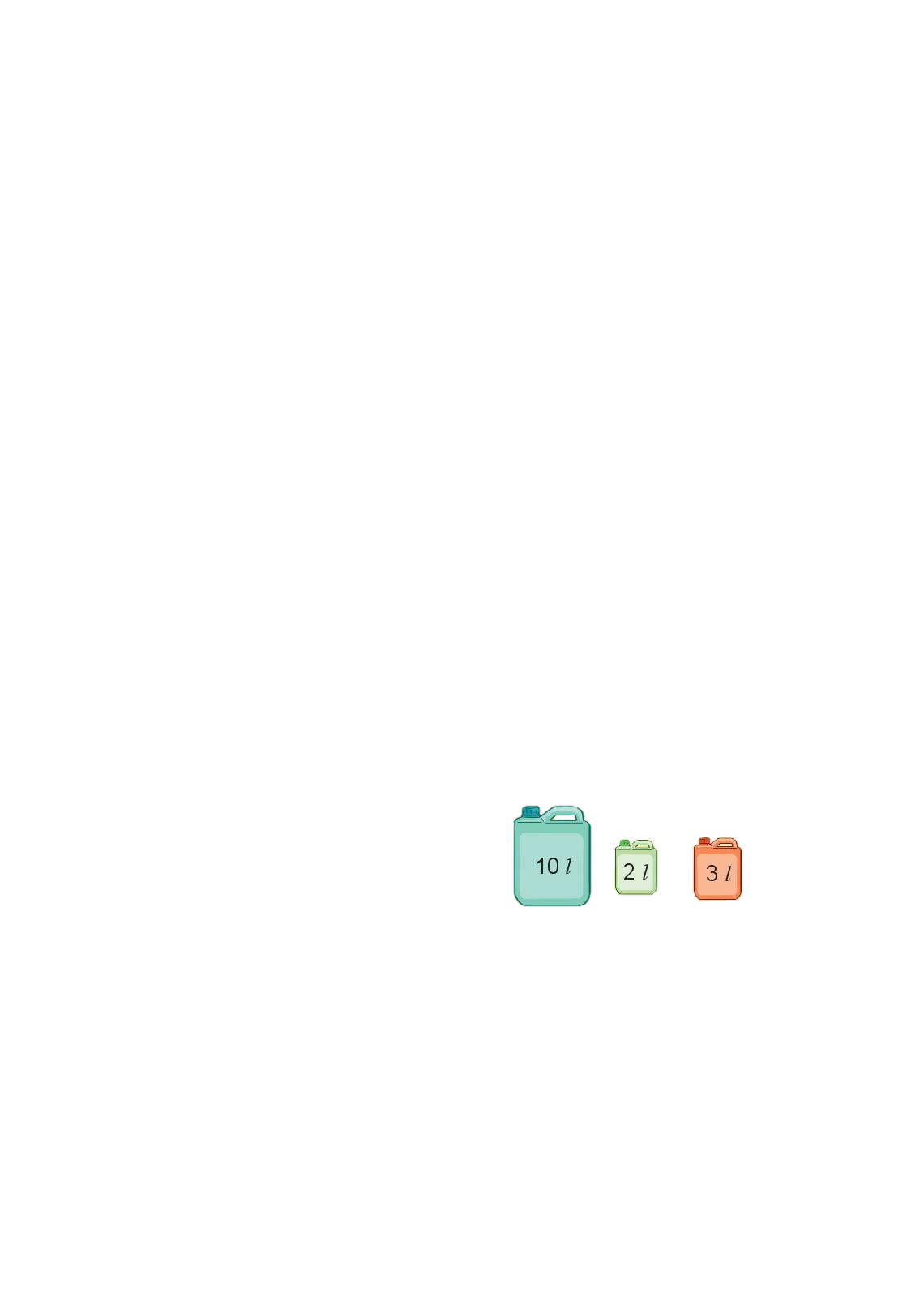 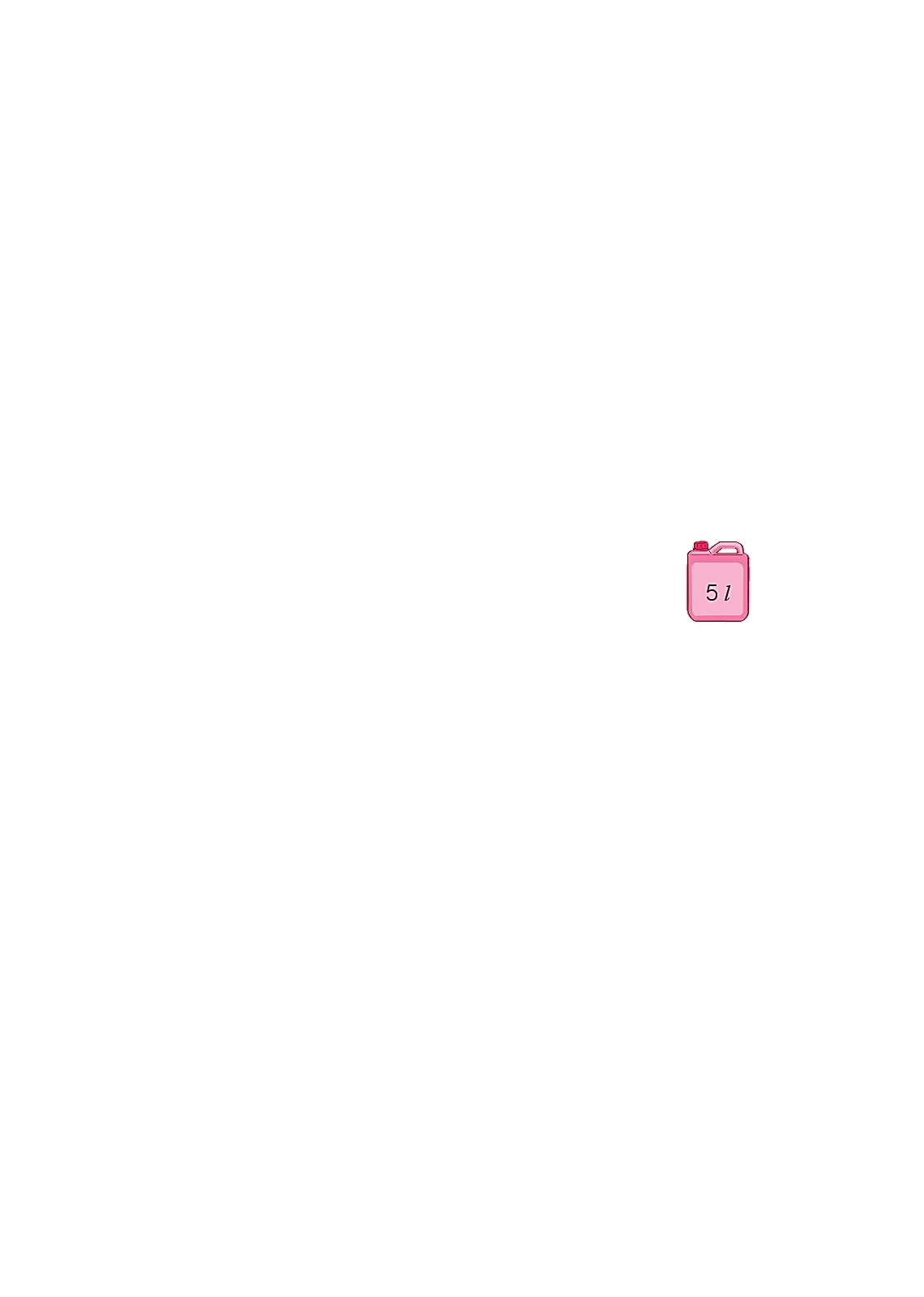 +
+
=
22 l
15 l
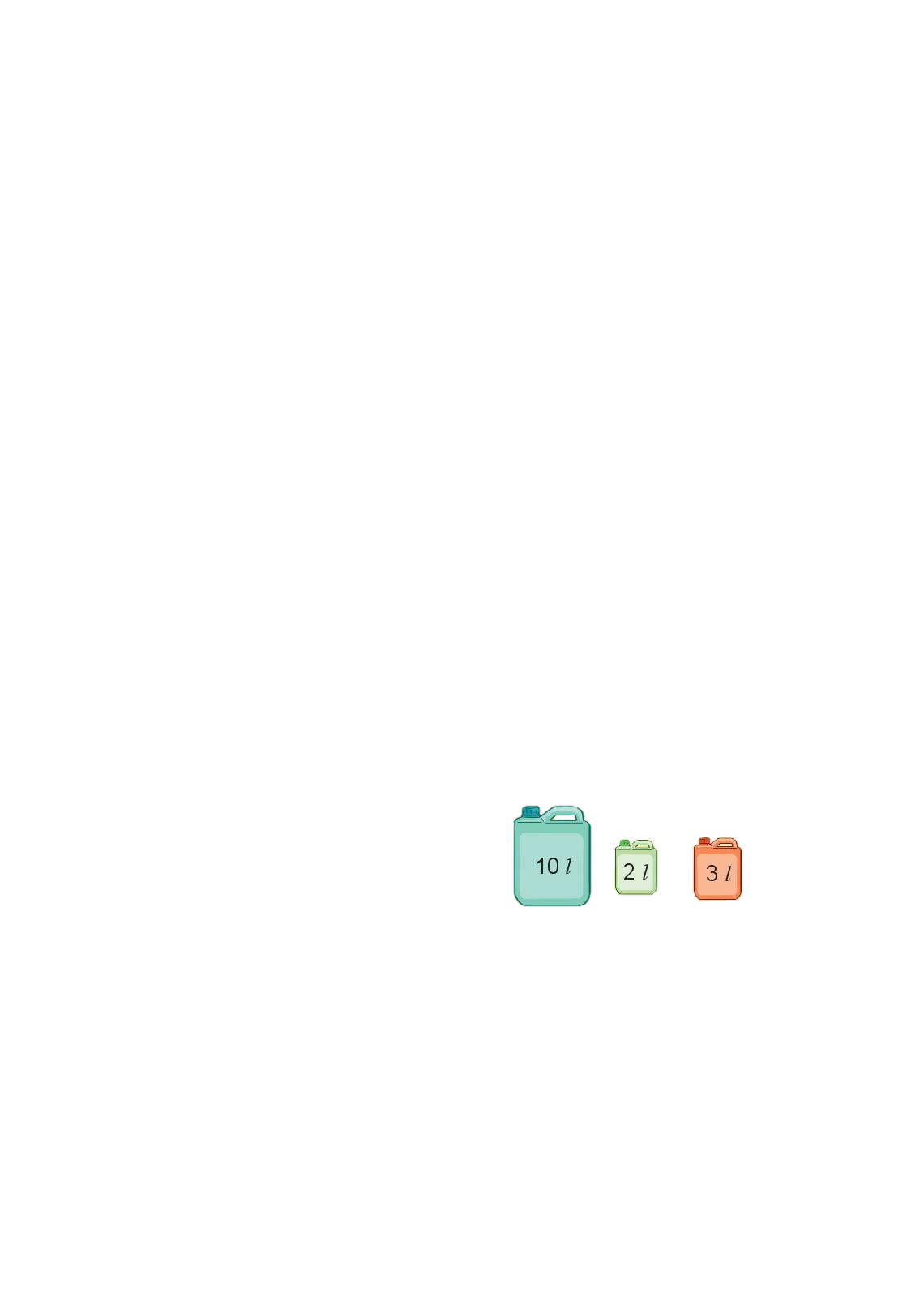 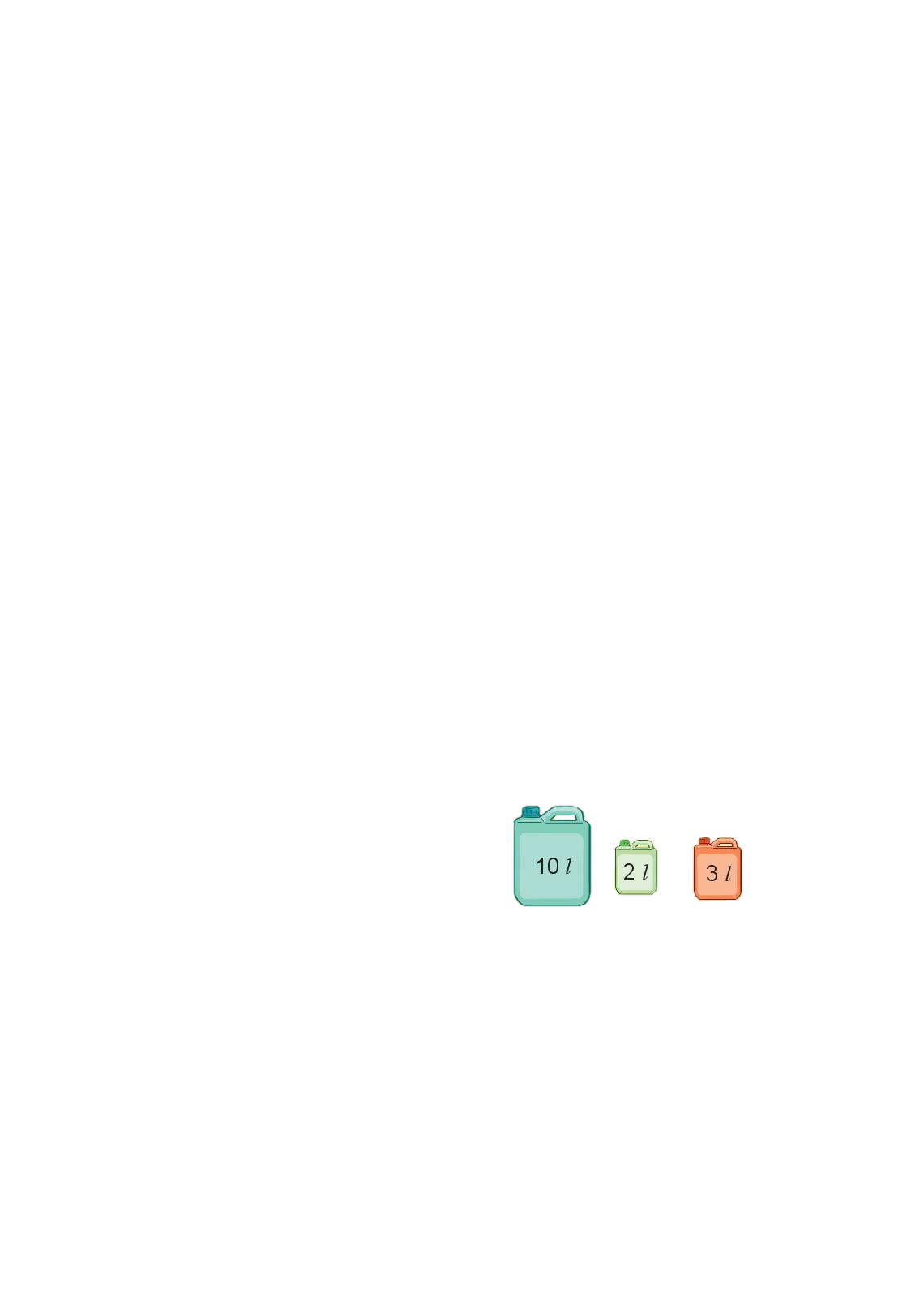 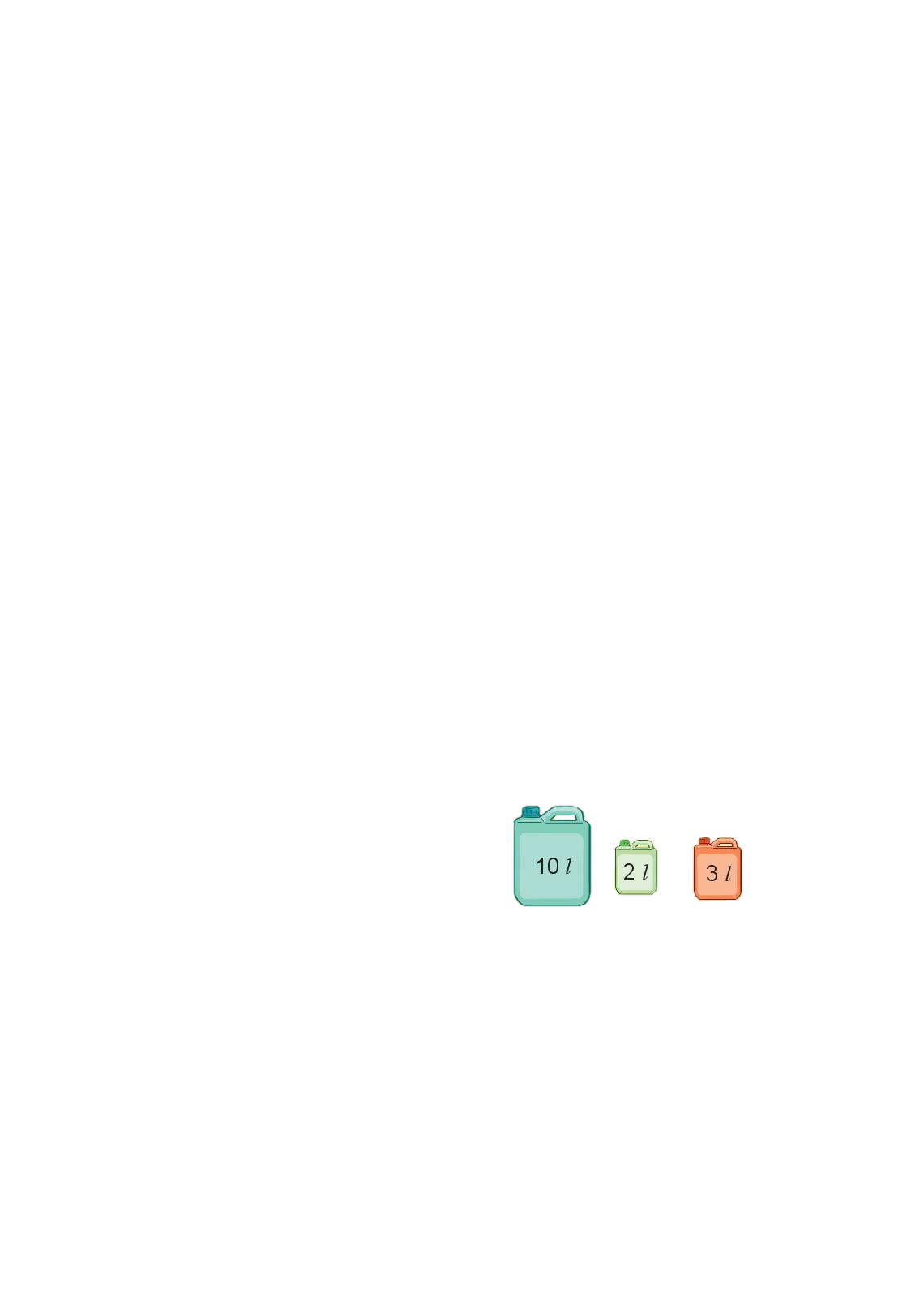 +
+
=
15 l
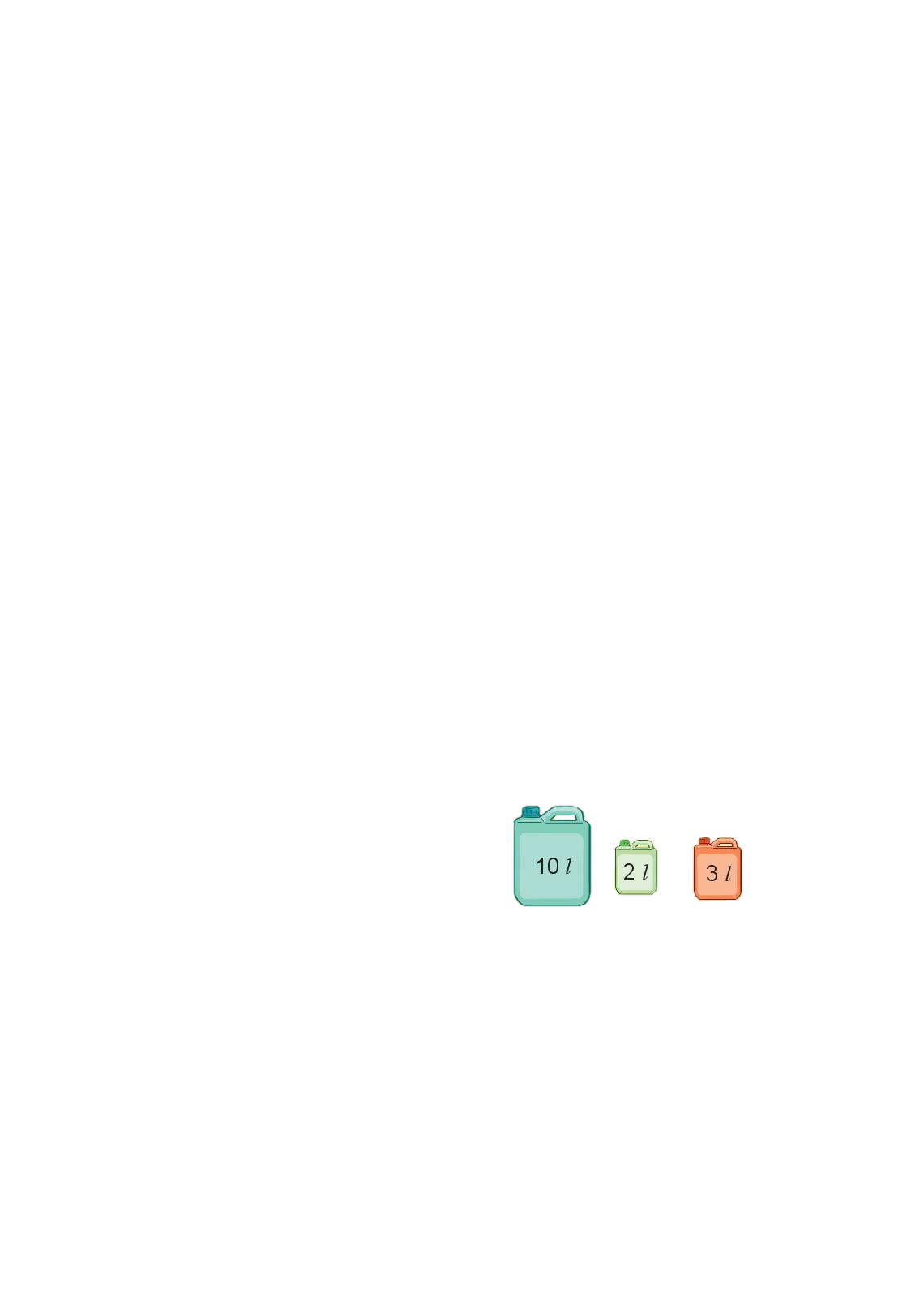 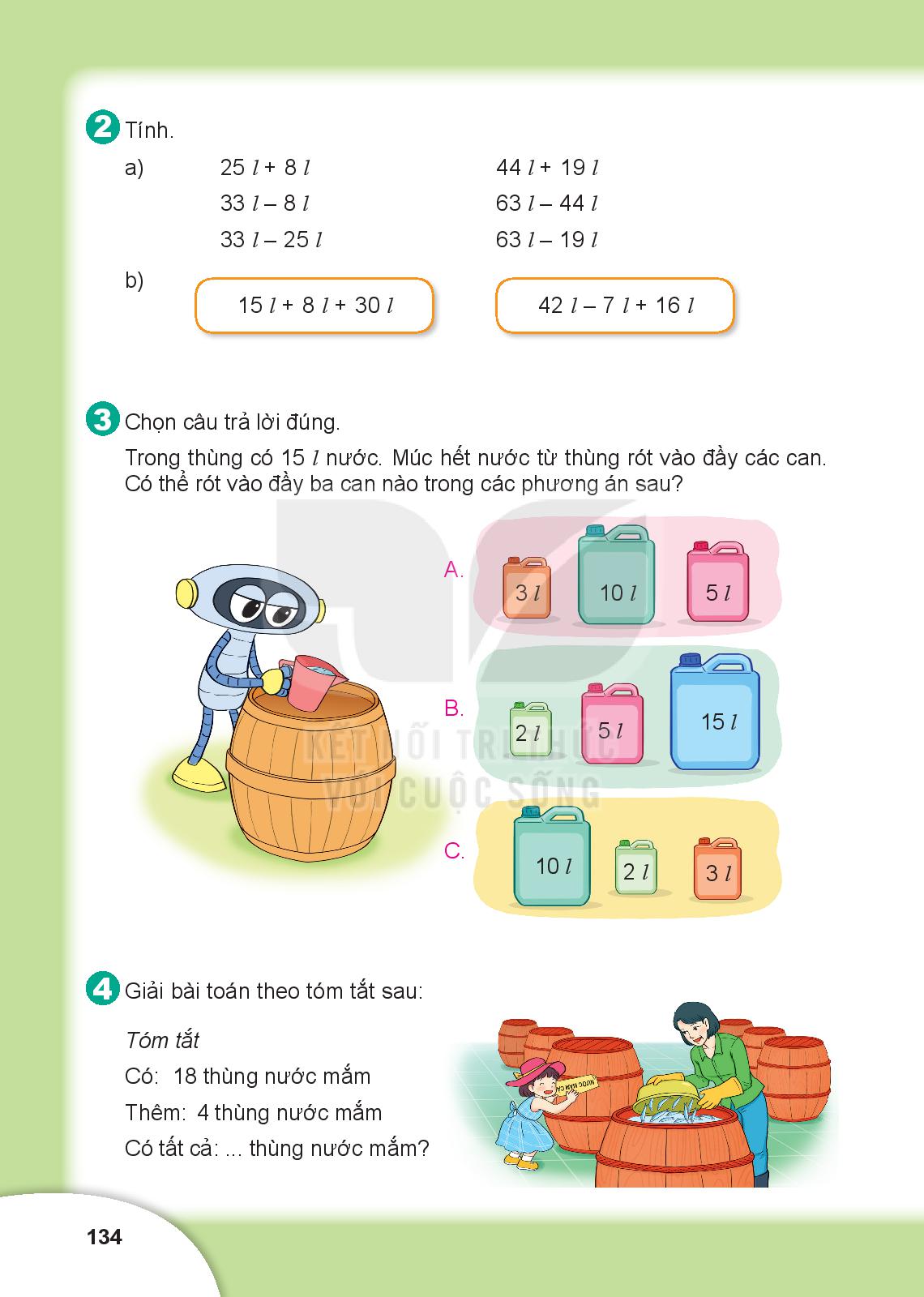 Tóm tắt
Có: 18 thùng nước mắm
Thêm: 4 thùng nước mắm
Có tất cả: … thùng nước mắm?
4
Giải bài toán theo tóm tắt sau:
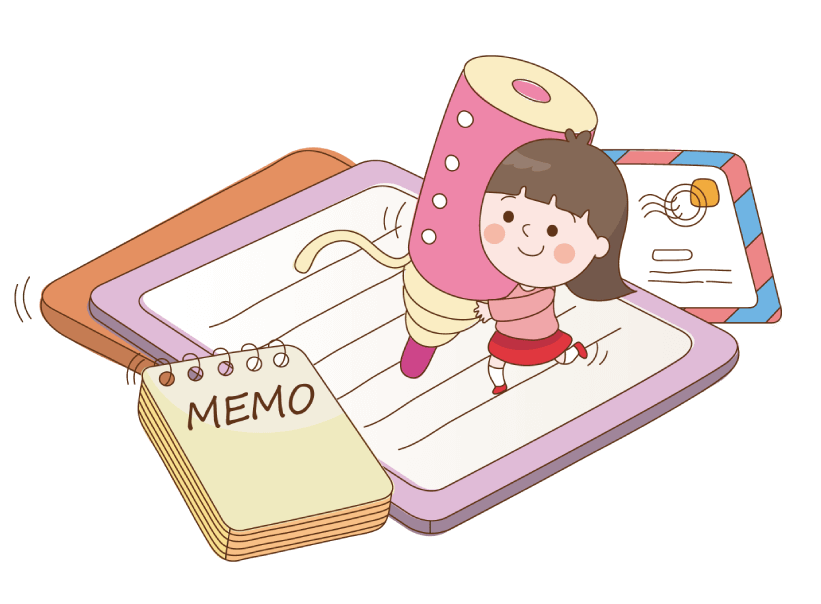 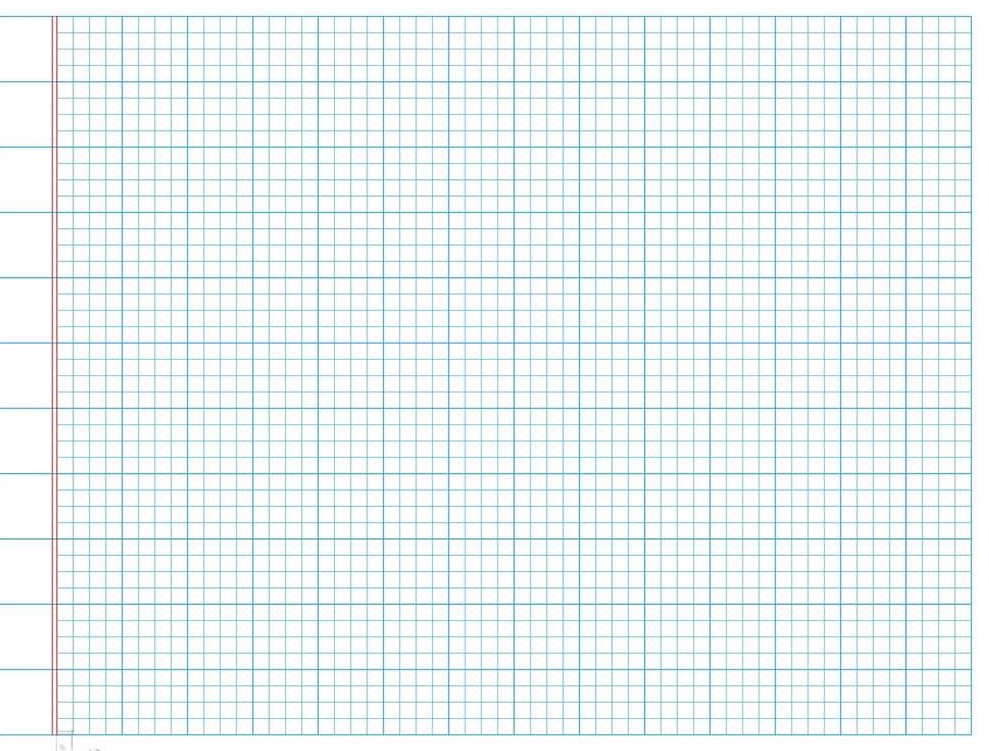 Bài 4 :
Bài giải
Có tất cả số thùng nước mắm là:
18   +   4  =  22 ( thùng)
Đáp số: 22 thùng nước mắm.
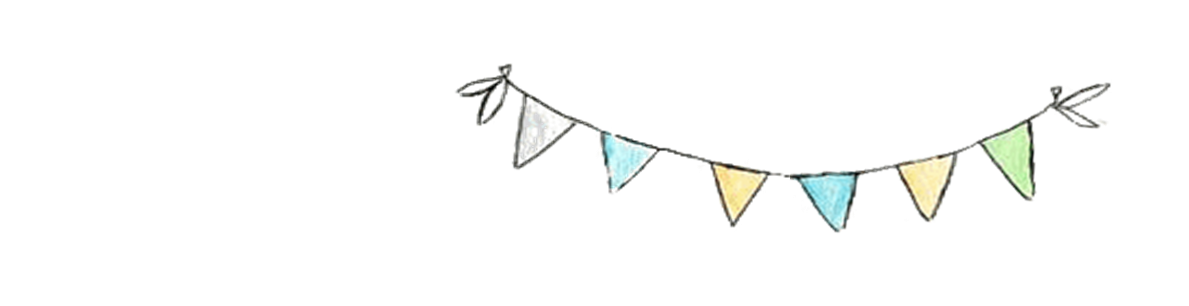 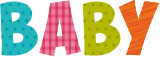 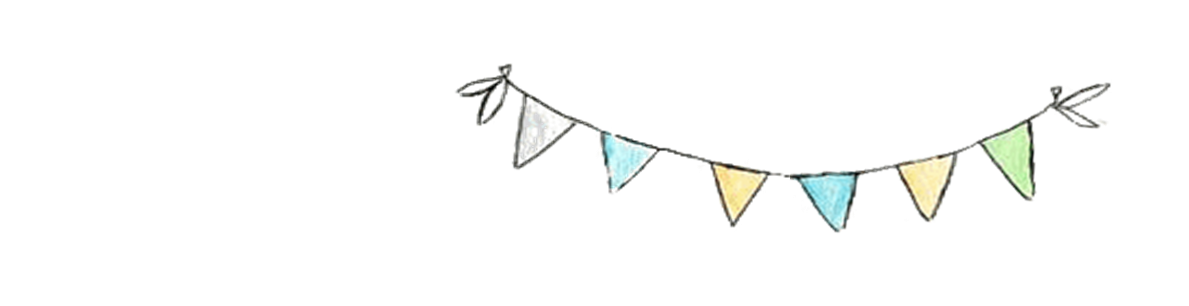 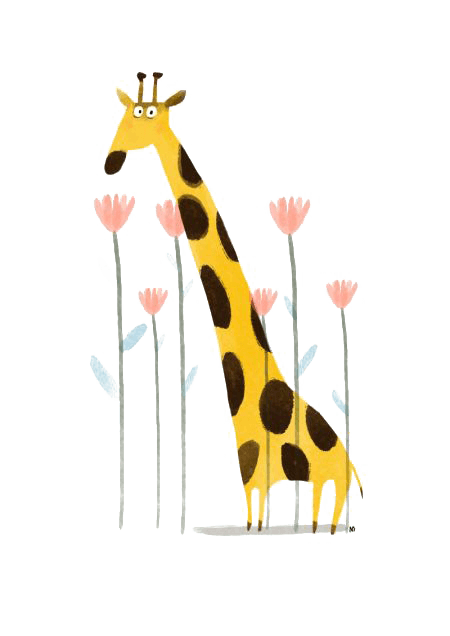 Tạm biệt và hẹn gặp lại các con vào những tiết học sau!
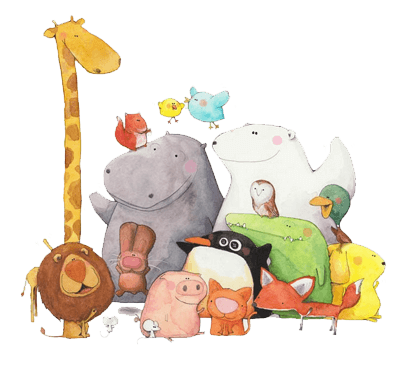 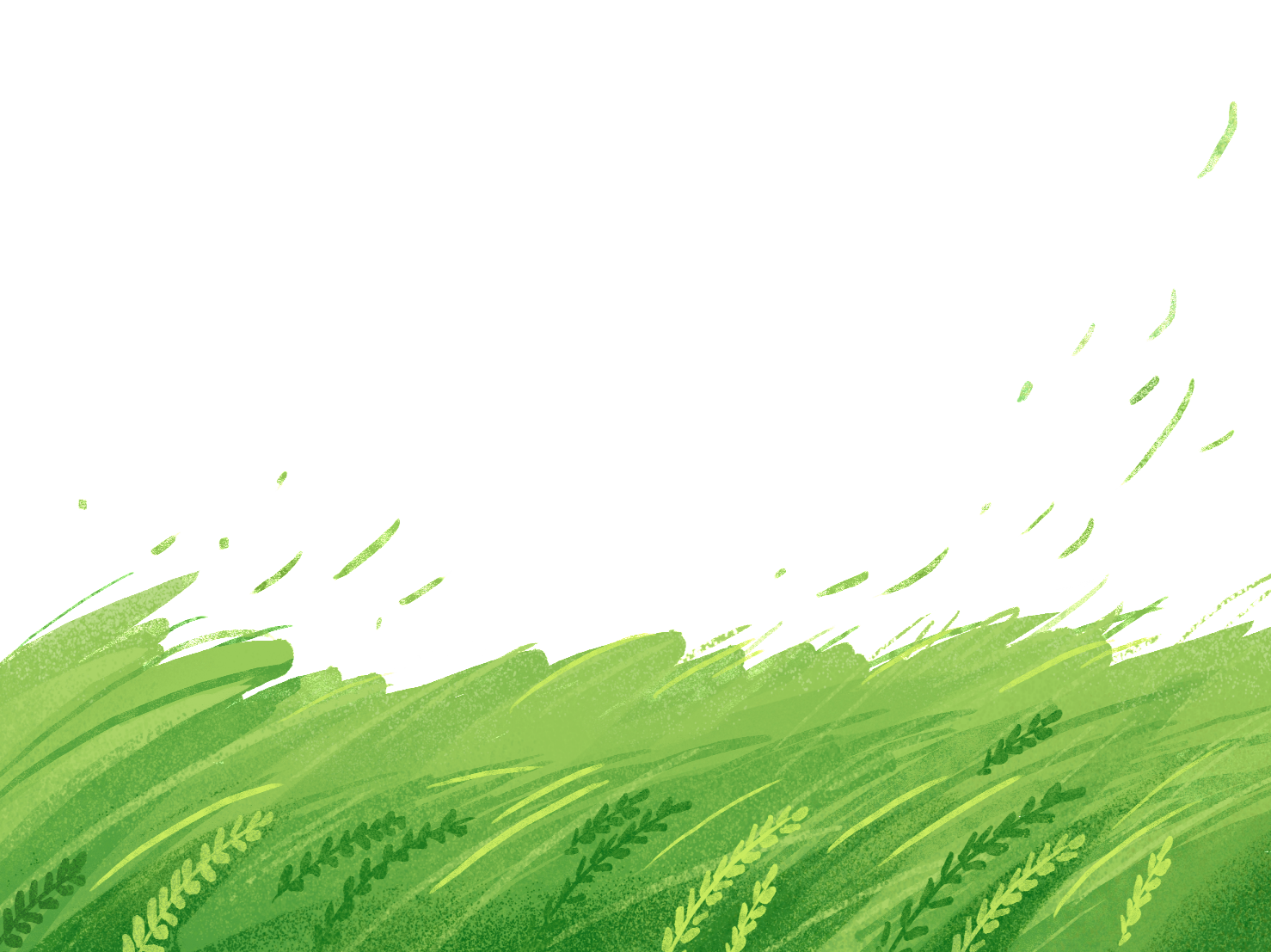 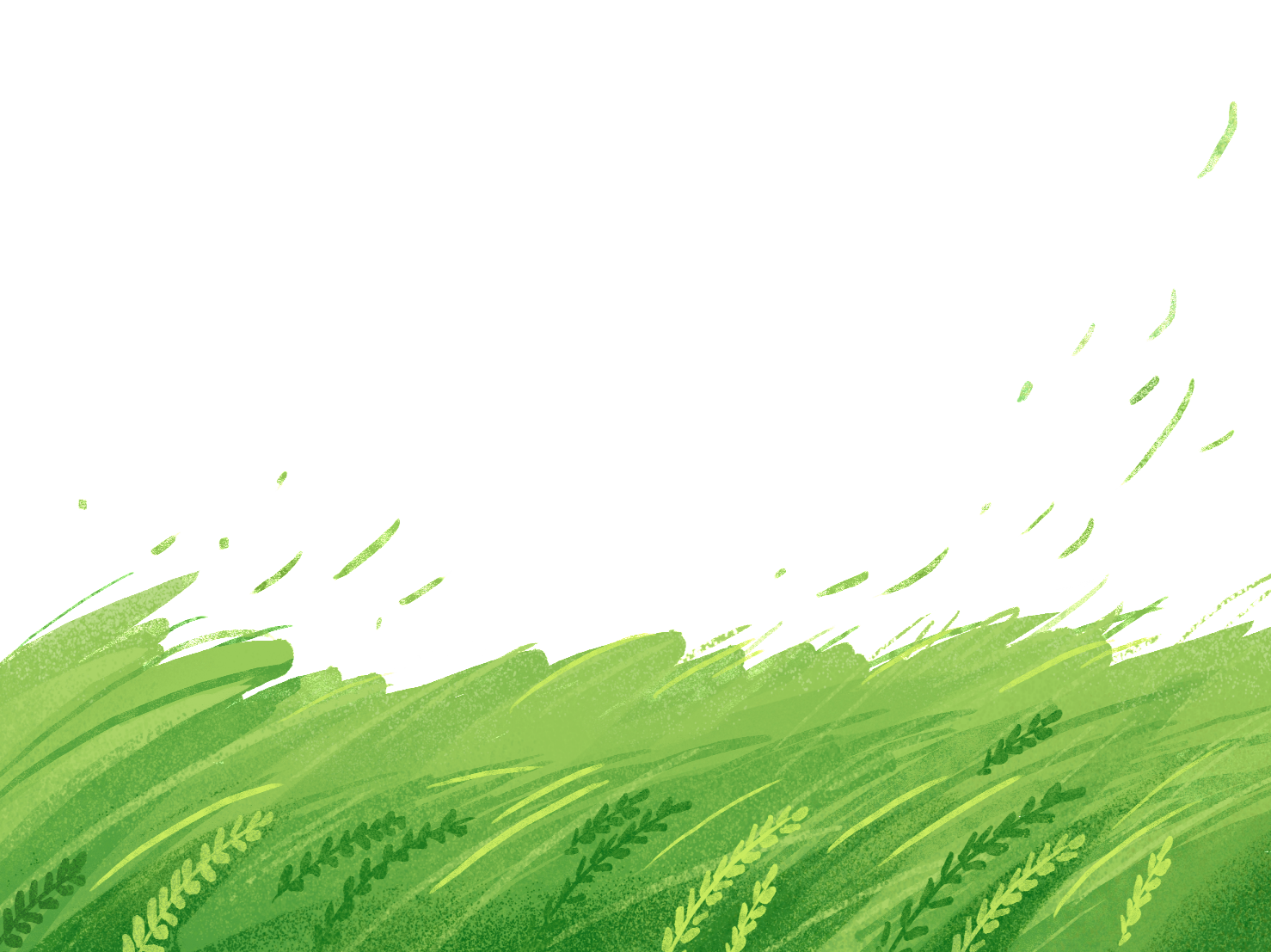